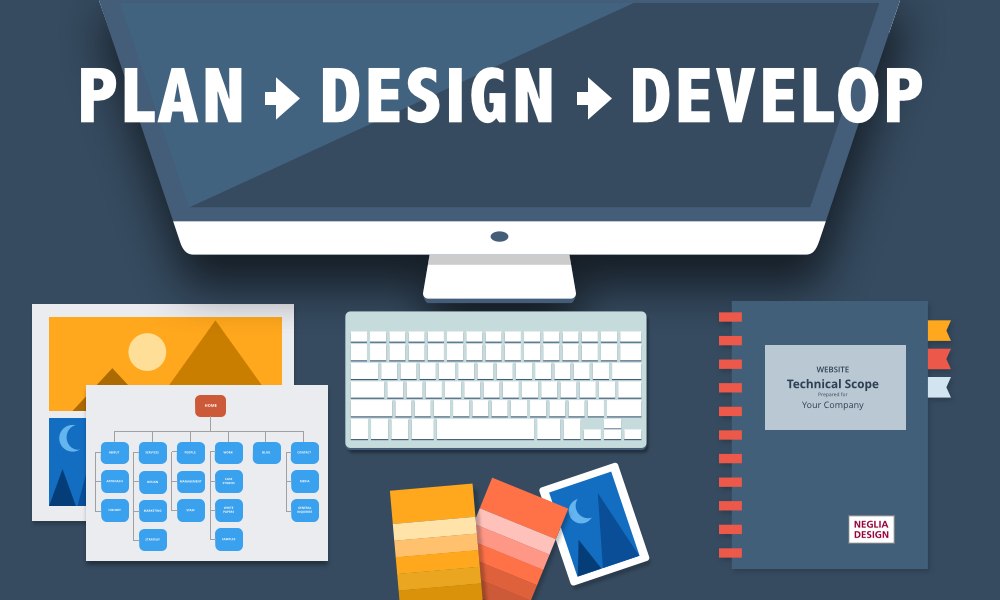 Website Development
Created By 
Nazia Anjum
07570285070
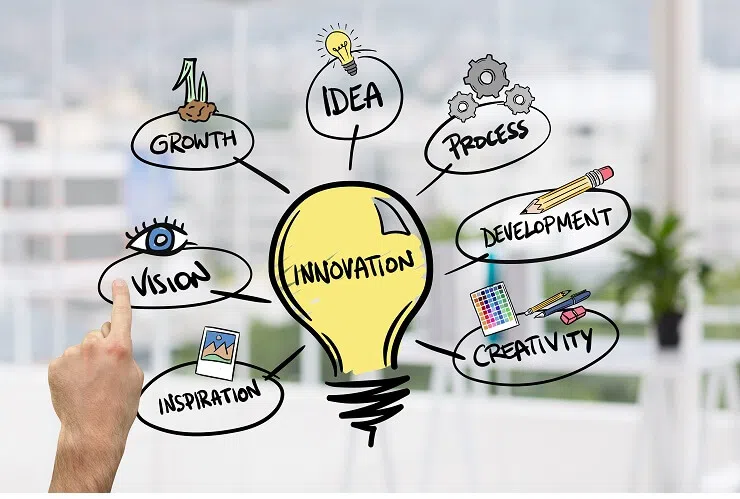 Planning & Promotion Of website
Promoting a website involves combination of Content
, social media engagement & Community Strategy , SEO
Involvement. 
Content Strategy:

Blogging: Starting a blog on your website plays a significant role. Choose a theme that reflects the tone and purpose of your blog. Customize it to make it visually appealing and user-friendly.
Guest Post : Write guest posts for other reputable and famous websites and blogs that cover Muslim issues on regular basis, this will in turn help you to reach a wider audience & build backlinks. Provide valuable info. And link it back to your website.
Social media Engagement: Focus on platforms like Facebook, Twitter, Instagram, etc. Post engaging content Morning (9–11 AM), in the afternoon, from 1-3 PM, in the evening (6–8 PM). Try to engage with the audience by responding to the comments and messages.
Influencer Collaboration: Contact the local influencers who can share your content with their followers. Collaborate with famous NGO’s, Local Businesses
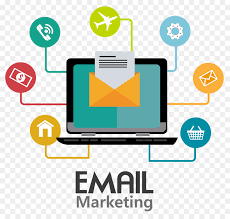 Email Marketing
Newsletter: Create a newsletter to send regular updates, news and exclusive content for subscribers.
Subscription Incentives: Offer incentives such as Free reports or exclusive content for signing up .
Participation: Participate in local online forums and Facebook groups related to Bangladeshi/ Muslim issues. Share your expertise and link back to your website where relevant.
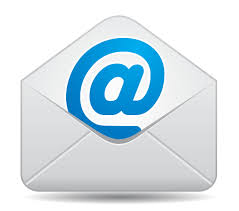 Search Engine Optimization (SEO)
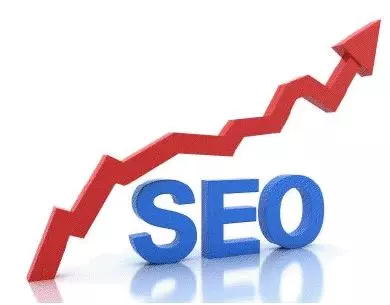 Keyword Research: Use tools like Google Keyword Planner to find popular search terms related to the issues which you cover on your website. Engaging captions and hashtags needed.
On-Page SEO: Optimize your content with appropriate keywords, meta descriptions, alt texts for images, and internal linking.
Technical SEO: Ensure your website loads quickly, is mobile-friendly, and has a clean, user-friendly interface.
Conduct polls and surveys on the site to make it more engaging. Ensure your website is listed on Google My Business to appear in local search results.
Consider sponsored posts and banner ads on other popular Bangladeshi website in order to get audience to your page.
Looks Matter : make the website more attractive especially the landing page needs to be worked on. Every day quote of the day must be highlighted. It may be one quranic verse with translation, or any sunnah of the beloved prophet (p.b.u.h)
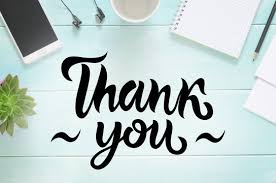